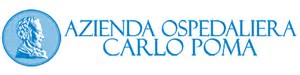 CONTRACCEZIONE
«MINIPILLOLA»
DISPOSITIVI SOTTOCUTANEI
Dott.ssa E. Geraci, Dott.ssa M. Pisello
[Speaker Notes: Nonostante come abbiamo visto nelle relazioni precedenti la terapia contraccettiva maggiormente conosciuta e utilizzata sia rappresentata dalla pillola estroprogestinica, in questa presentazione vi illustreremo come anche la terapia con solo progestinico possa rappresentare una alternativa efficace nella contraccezione e come questa possa trovare spazio anche in casi in cui gli estroprogestinici sono controindicati.]
CHE COS’E’ LA MINIPILLOLA?
Pillola contraccettiva contenente solo progestinico
28 pillole contenenti solo progestinico (Desogestrel 75 mcg)
Assunzione giornaliera, tutti i giorni alla stessa ora picco ematico entro 1,8 ore dall’assunzione e rapida redistribuzione ed eliminazione (entro 24 ore). La dimenticanza anche solo di 3 ore richiede uso di metodi barriera per almeno 48 ore.
MECCANISMO D’AZIONE: inibizione dell’ovulazione + aumento viscosità muco cervicale + alterazione del normale meccanismo di trasporto tubarico
INDICE DI PEARL: 0,4-4 (analogo a quello dei COC)
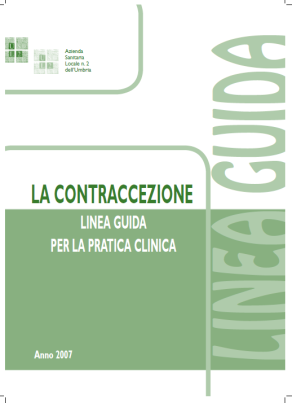 [Speaker Notes: Che cos’è quella che normalmente conosciamo come la MINIPILLOLA?]
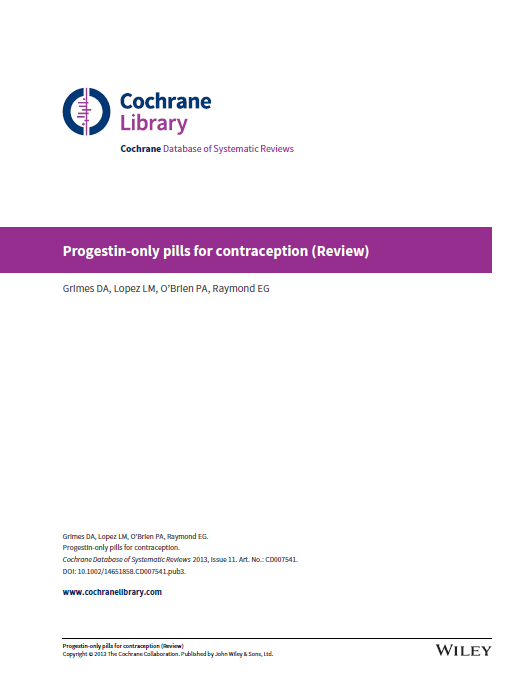 POP VS COC
VANTAGGI
SVANTAGGI
Schema di assunzione fisso (tutti i giorni senza sospensione)
Rapido ritorno alla fertilità
Uso consentito anche quando estrogeni controindicati
Metodo ormonale a basse dosi 
Complicanze meno frequenti
Necessaria una attenta compliance nell’assunzione
Pattern di sanguinamento variabile (spotting e sanguinamenti irregolari più frequenti)
Cisti ovariche funzionali più frequenti
Minore protezione per GEU (possibile per alterazione dei normali meccanismi di trasporto tubarico)?
EFFETTI COLLATERALI
Sanguinamenti irregolari
Cefalea
Tensione mammaria
Cloaca
Nausea
Vertigini
Calo della libido
Tendenza a sbagli d’umore
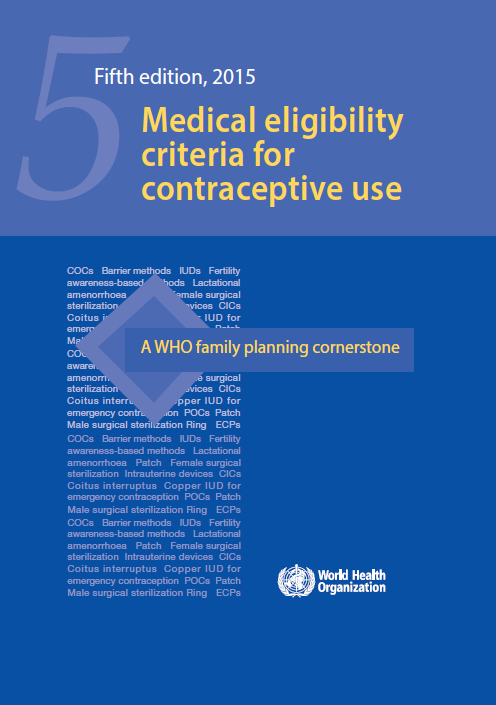 CATEGORIE MEC USO CONTRACCETTIVI
CATEGORIA 1: non restrizioni all’utilizzo

CATEGORIA 2: benefici superano i rischi

CATEGORIA 3: rischi superano i benefici

CATEGORIA 4: rischio inaccettabile legato all’utilizzo
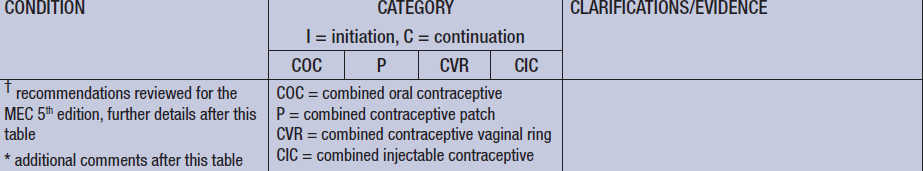 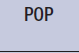 IPERTENSIONE
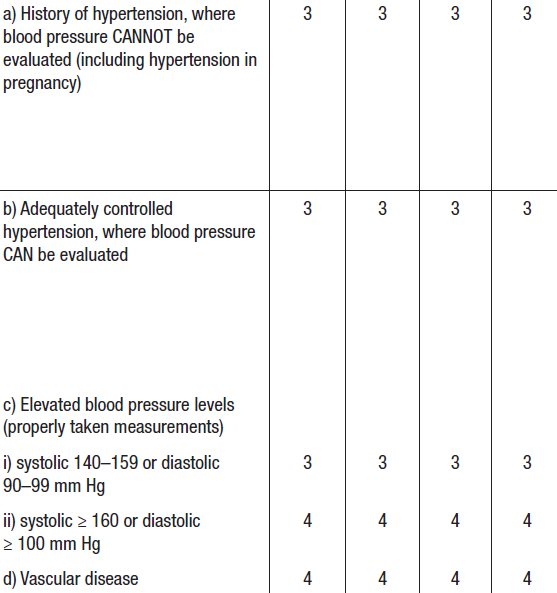 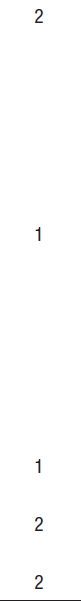 COC

NO
PROGESTINICO

SI
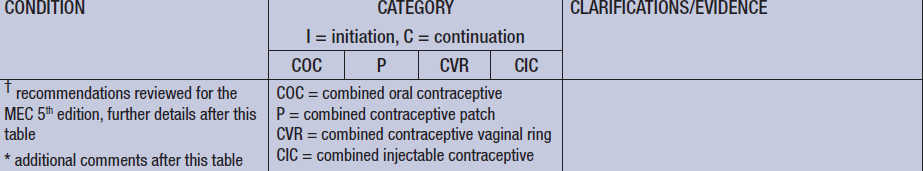 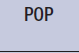 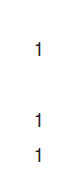 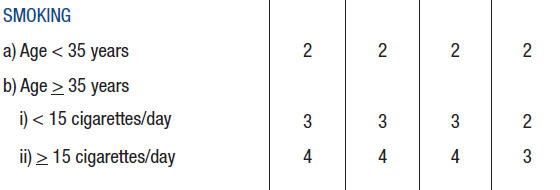 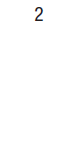 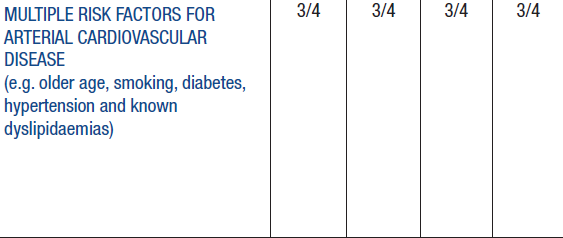 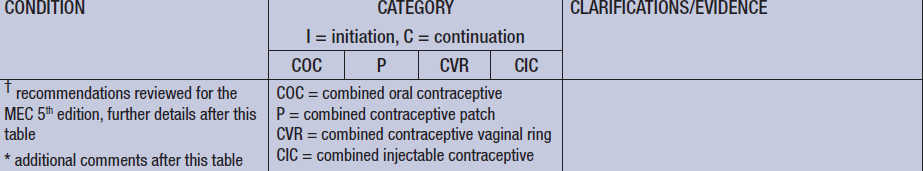 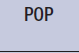 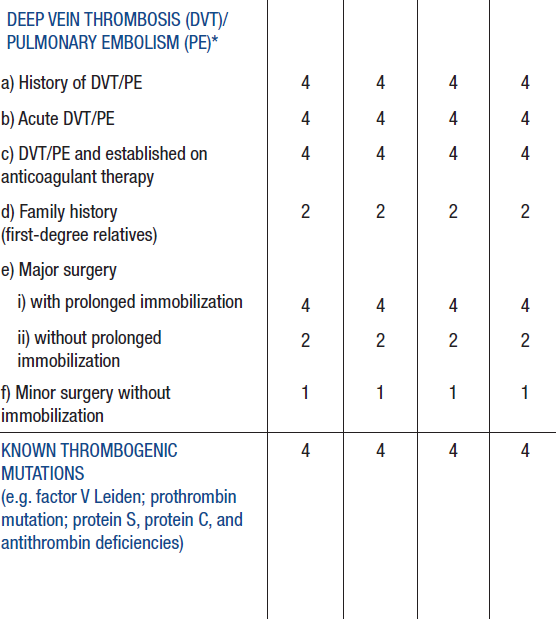 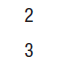 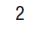 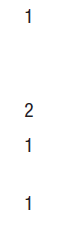 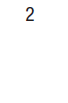 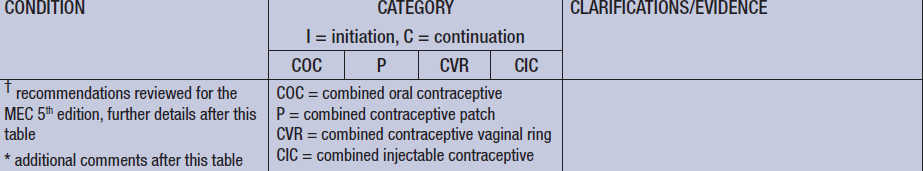 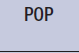 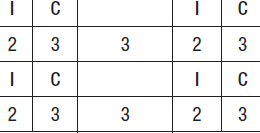 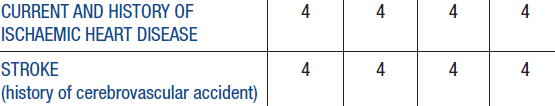 I: inizio uso; C: uso continuativo
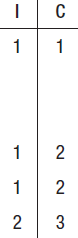 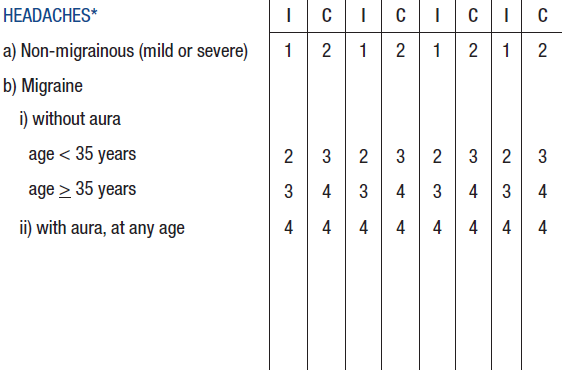 CONTRACCEZIONE NEL POSTPARTUM E NEL PUERPERIO
La contraccezione nel postpartum migliora la salute della mamma e del neonato ritardando l’intervallo tra le gravidanze.
 Secondo la World Health Organization (WHO 2005) sarebbe raccomandato aspettare 24 mesi tra una gravidanza e l’altra. 
L’allattamento di per sè ha effetto contraccettivo (LAM – lactation amenorrhea method prevede un allattamento esclusivamente al seno, amenorrea, < 6 mesi dal parto), tuttavia il ritorno dell’ovulazione e della mestruazione dopo il parto è un evento imprevedibile. (Kennedy 2011; K4 Health 2014)
 I contraccettivi ormonali possono interagire con allattamento attraverso il loro effetto inbitorio sulla produzione di prolattina

LIMITI DELLA CONTRACCEZIONE IN ALLATTAMENTO
Effetto negativo sulla quantità e qualità del latte
Passaggio degli ormoni nel latte materno con effetti sulla crescita e sullo sviluppo del neonato
Le evidenze su effetto di COC e progestinici su quantità e qualità di latte materno e su crescita del neonato sono non conclusivi (Cochrane review 2015).
CONTRACCEZIONE NEL POSTPARTUM E NEL PUERPERIO
Inoltre…
 
RISCHIO TROMBOEMBOLICO PUERPERIO

Primi 21° gg puerperio hanno maggior rischio tromboembolico ed ovulazione improbabile

Dopo 42° gg puerperio rischio tromboembolico torna alla normalità
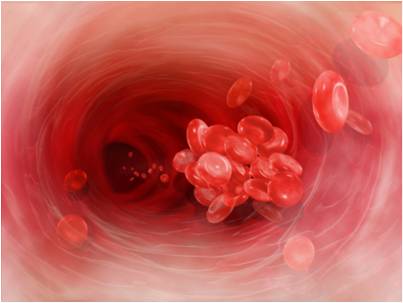 CONTRACCEZIONE IN PUERPERIO
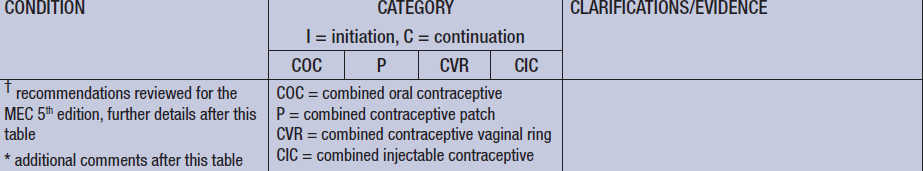 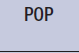 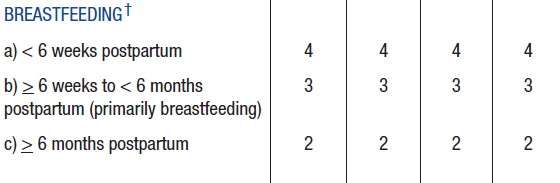 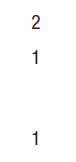 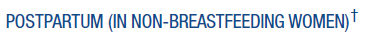 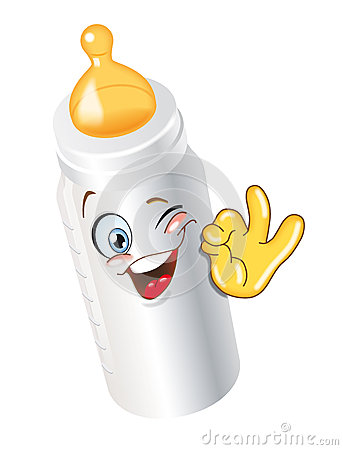 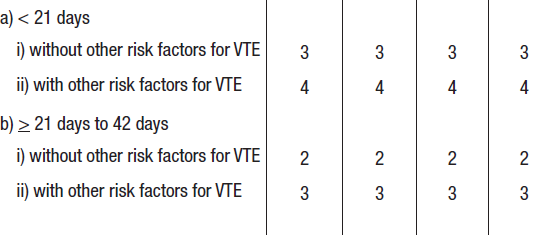 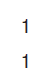 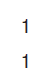 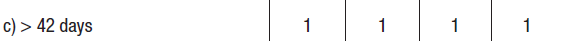 MINIPILLOLA – quando è controindicata
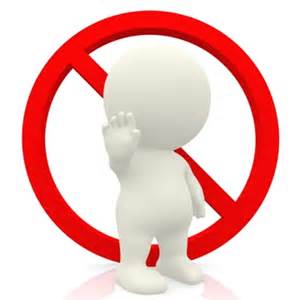 CATEGORIA 4:
carcinoma mammario in atto.


CATEGORIA 3:
Trombosi venosa profonda o Tromboembolia in fase acuta  
Cardiopatia ischemica in atto o progressa (solo per continuazione uso)
Storia di ictus (solo per continuazione uso)
LES con Ab antifosfolipidi + o sconosciuti
Emicrania con aura (solo per continuazione uso)
Carcinoma mammella in remissione da > 5 anni
Cirrosi epatica grave o tumori epatici
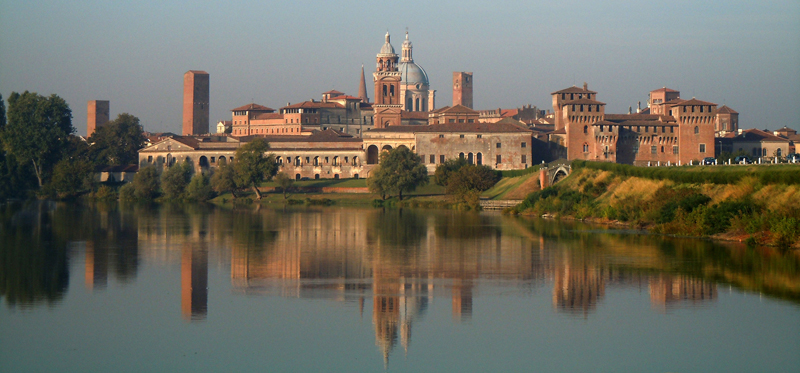 GRAZIE PER L’ATTENZIONE